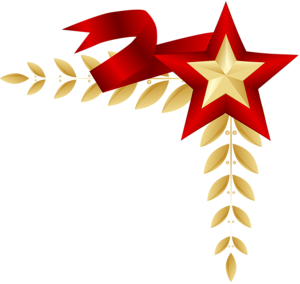 ЗАЩИТНИКИ НАШЕЙ РОДИНЫпрезентация для детей старшего дошкольного возраста
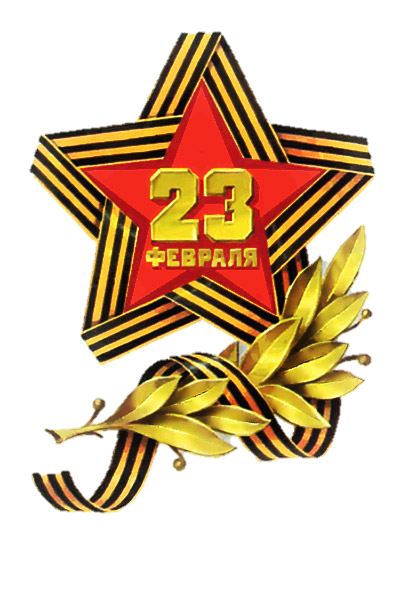 Авторы: 
Екимова О.А. ст. воспитатель МБДОУ д/с №16
Пискунова Е.А. учитель-логопед МБДОУ д/с №16
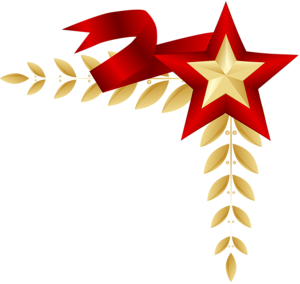 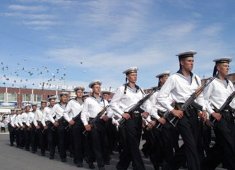 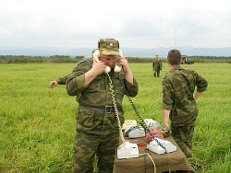 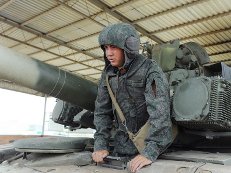 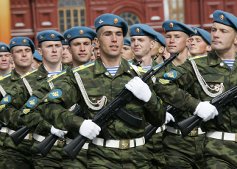 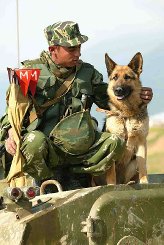 И взрослые и дети знают – 
страну солдаты защищают.
Но в армии служить непросто – 
солдаты разными бывают!
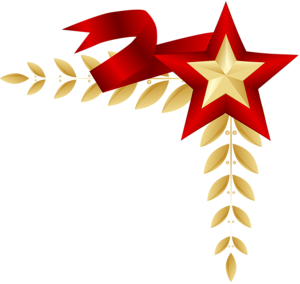 Могучий танк ведет танкист
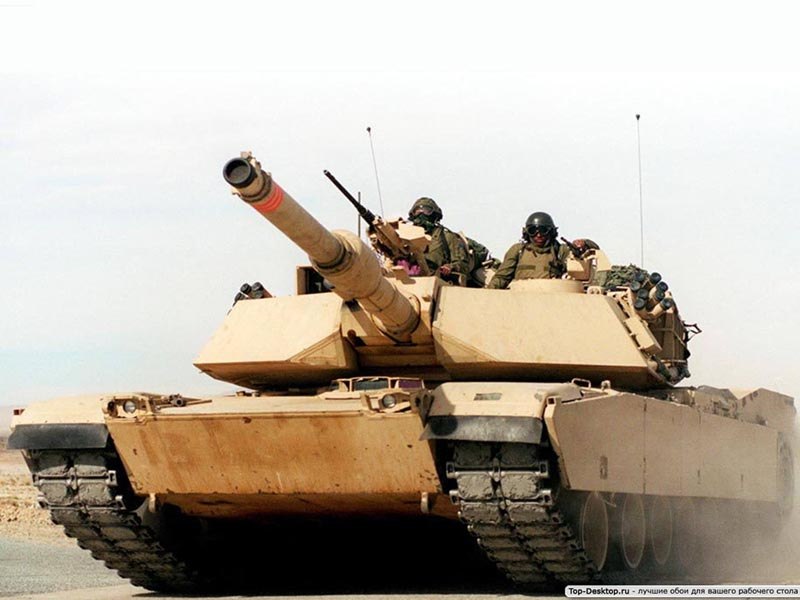 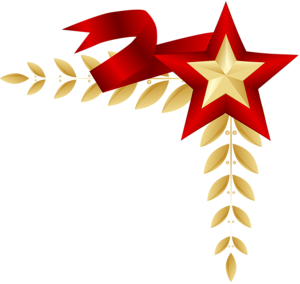 Стреляет вдаль артиллерист
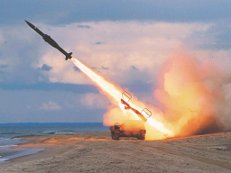 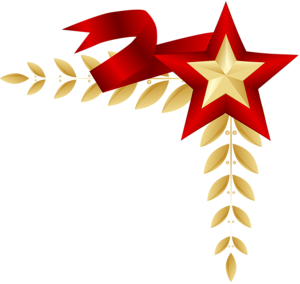 Между военными и штабом  наладит связь солдат-радист.
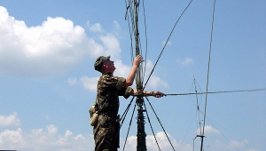 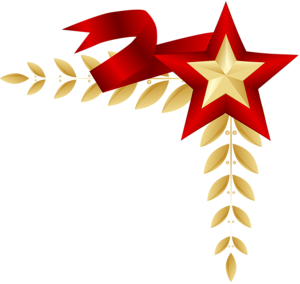 Вот ввысь бесстрашно самолеты ведут военные пилоты!
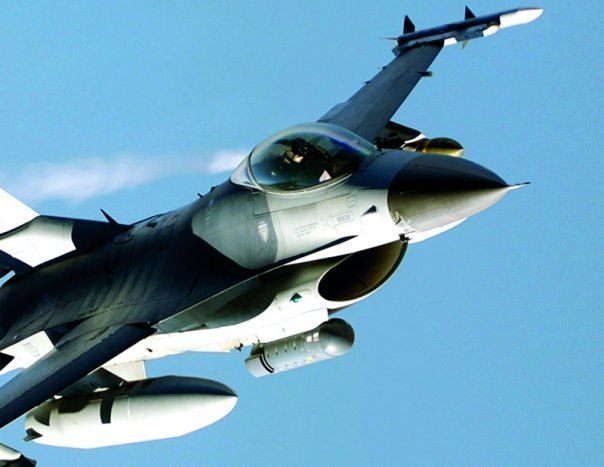 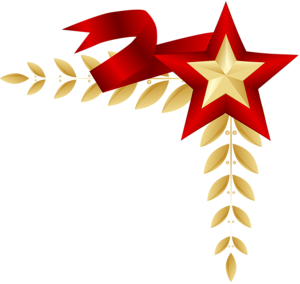 Под куполами парашютов летят бойцы десантной роты!
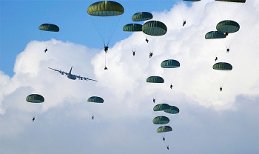 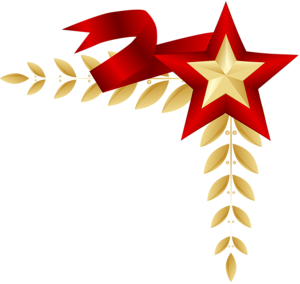 И на воде и под водой    всегда принять готовы бой-
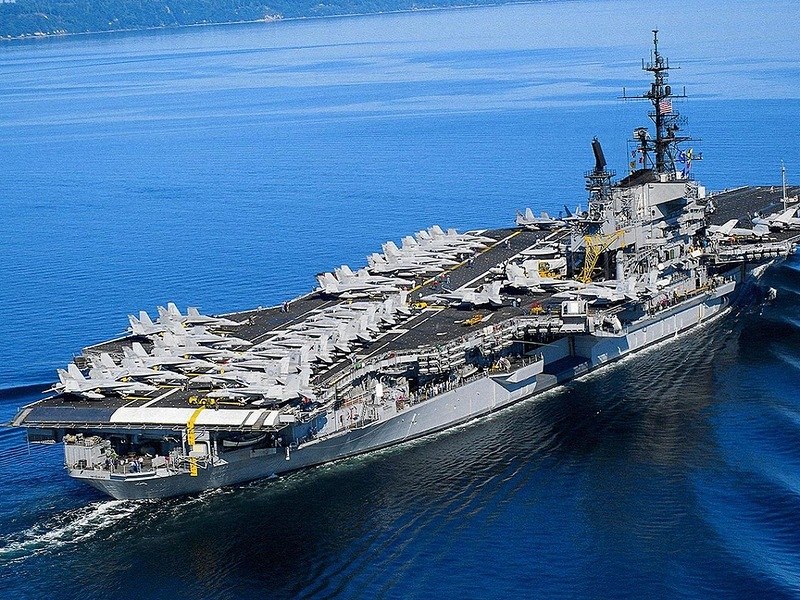 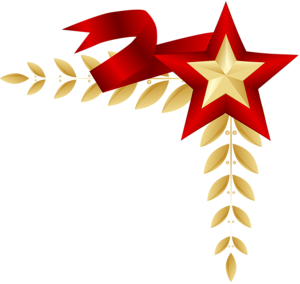 Солдаты-моряки Морфлота умеют дружно жить с волной!
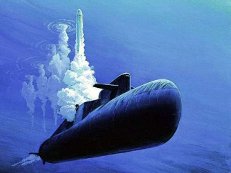 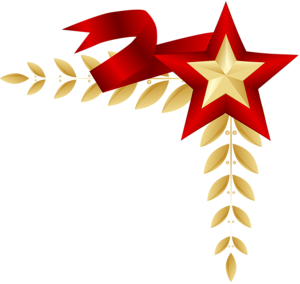 От Балтики и до Китая    границы наши охраняя,
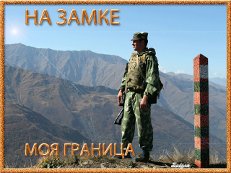 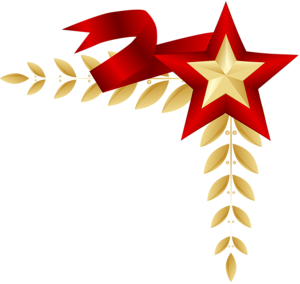 на службе     пограничник                   зоркий стоит, врагов к     нам не пуская!
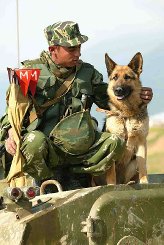 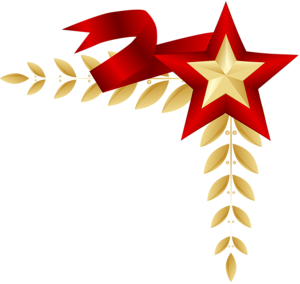 Страну родную защищать, чтоб мы могли спокойно спать солдаты клятвой обещают - их надо знать и уважать!
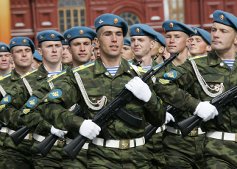 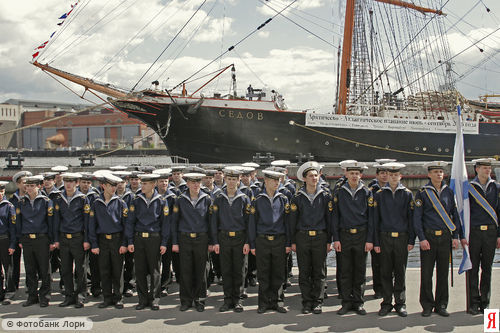 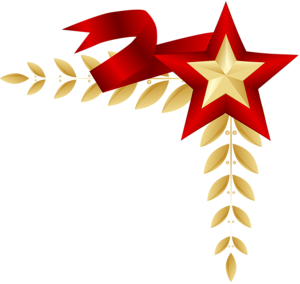 ПРОВЕРЬ СЕБЯ
Какие бывают солдаты?
В каких войсках они служат?
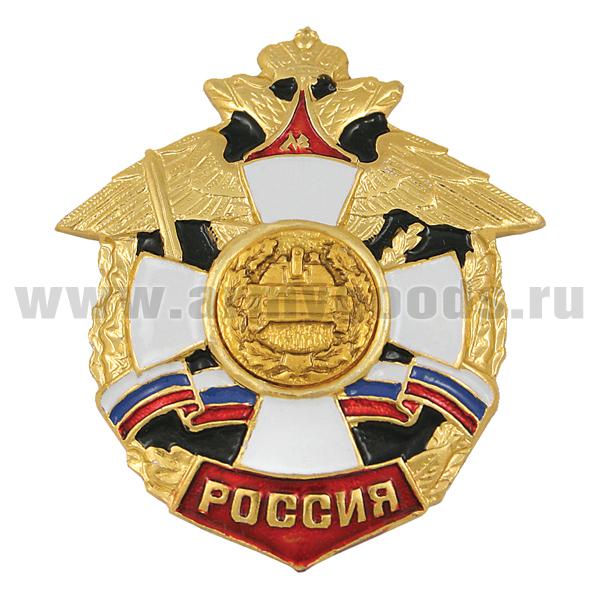 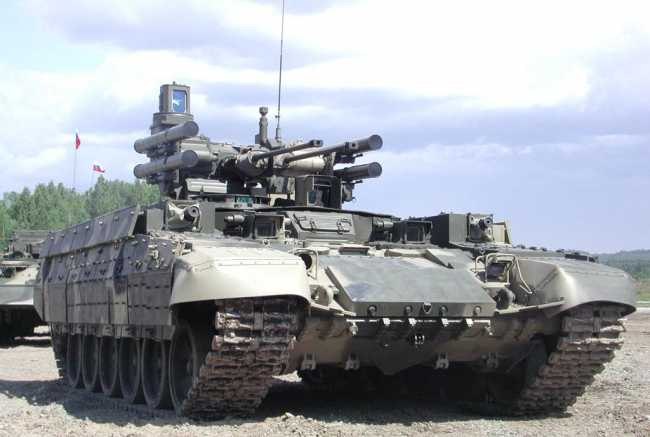 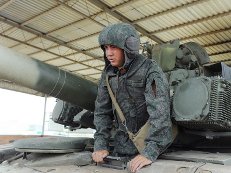 Какие 
войска?
Кто?
Что?
ТАНКОВЫЕ
ТАНКИСТ
ТАНК
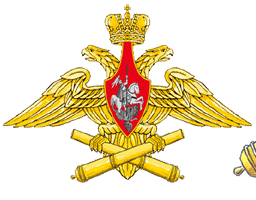 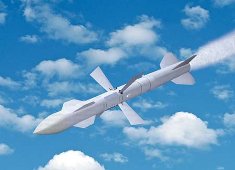 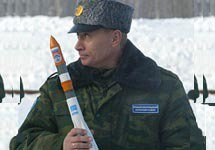 Какие 
войска?
Кто?
Что?
РАКЕТНЫЕ
РАКЕТА
РАКЕТЧИК
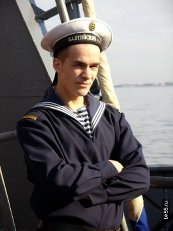 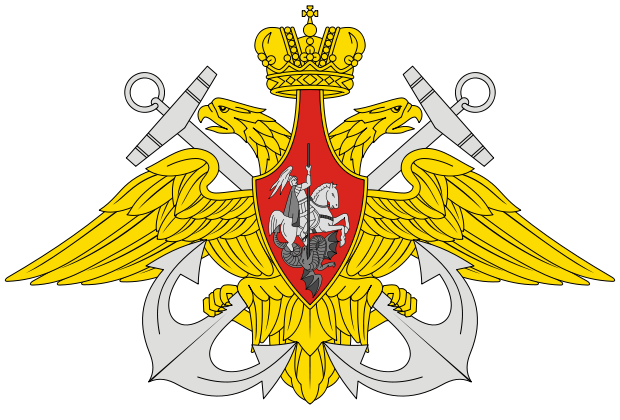 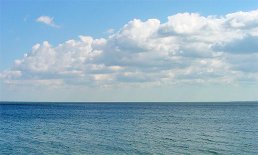 Какие 
войска?
Кто?
Что?
МОРСКИЕ
МОРЕ
МОРЯК
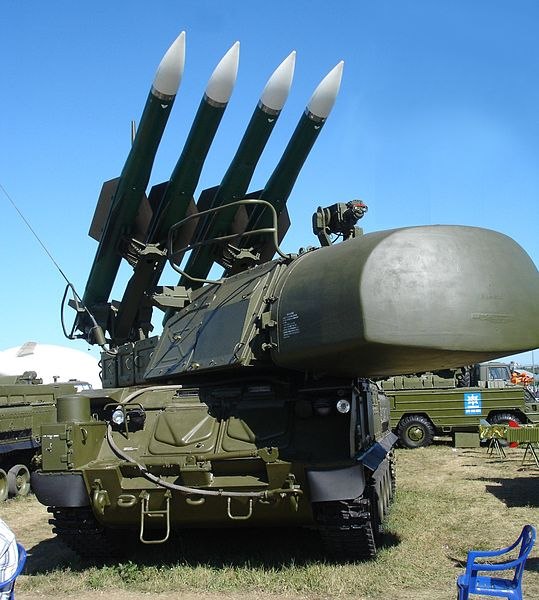 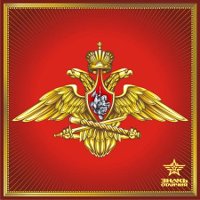 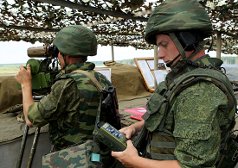 Какие 
войска?
Кто?
Что?
АРТИЛЛЕРИЙСКИЕ
АРТИЛЛЕРИСТ
АРТИЛЛЕРИЯ
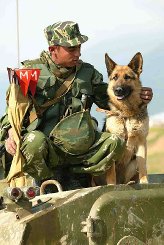 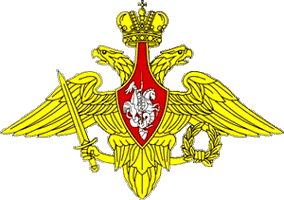 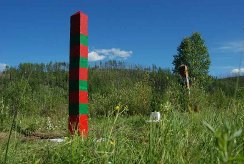 Какие 
войска?
Кто?
Что?
ПОГРАНИЧНЫЕ
ГРАНИЦА
ПОГРАНИЧНИК
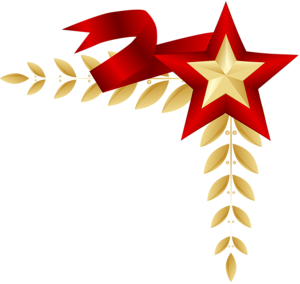 НАЗОВИ ПРАВИЛЬНО:
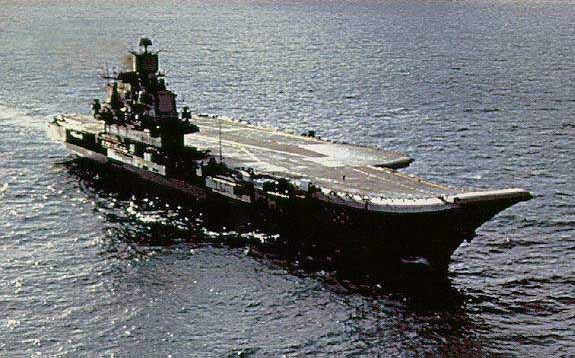 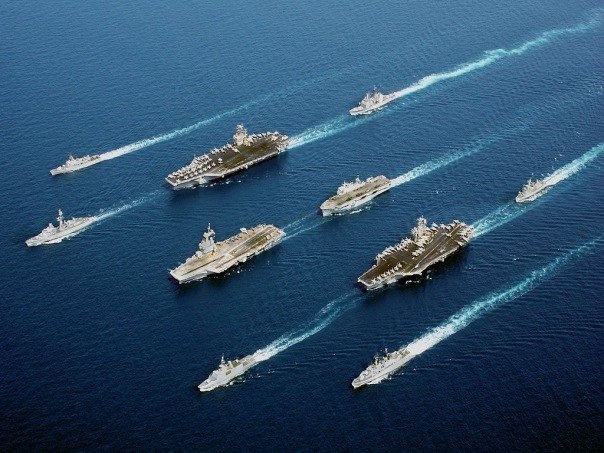 ОДИН
МНОГО
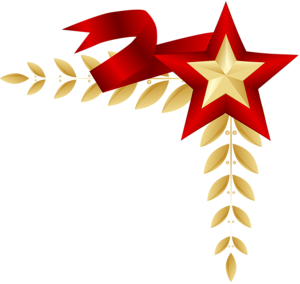 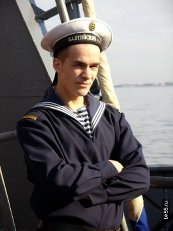 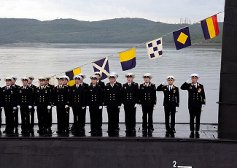 ОДИН
МНОГО
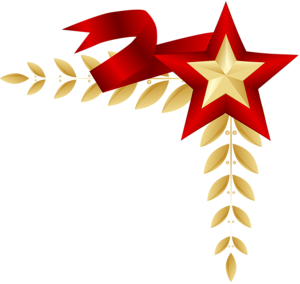 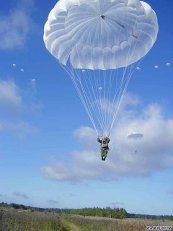 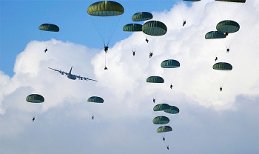 ОДИН
МНОГО
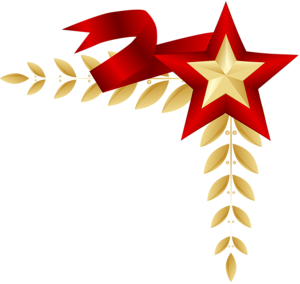 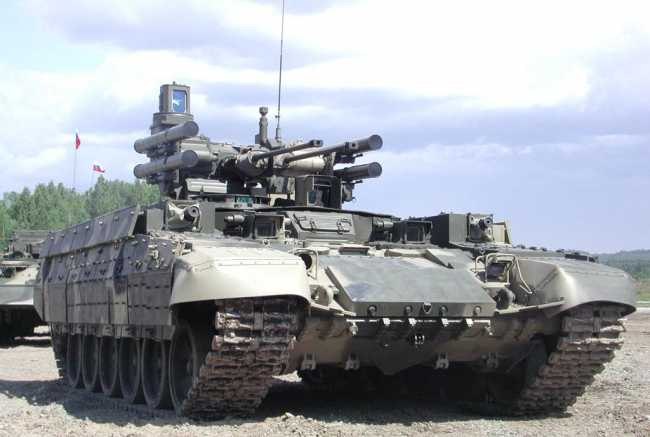 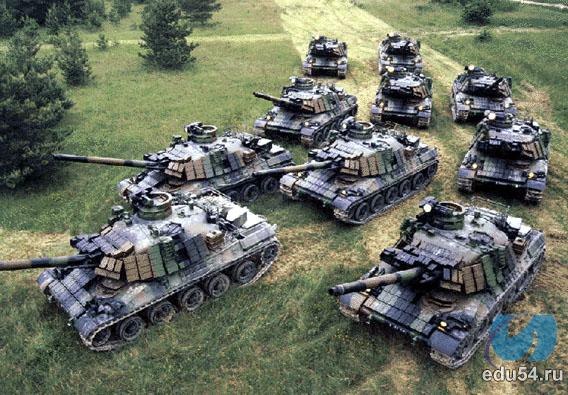 ОДИН
МНОГО
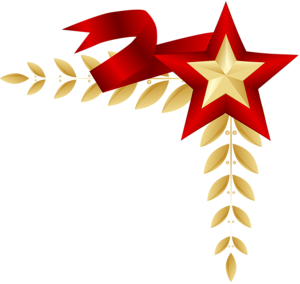 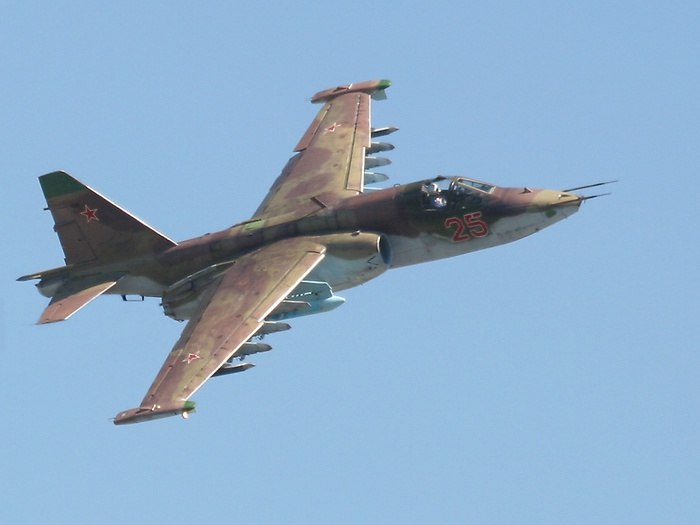 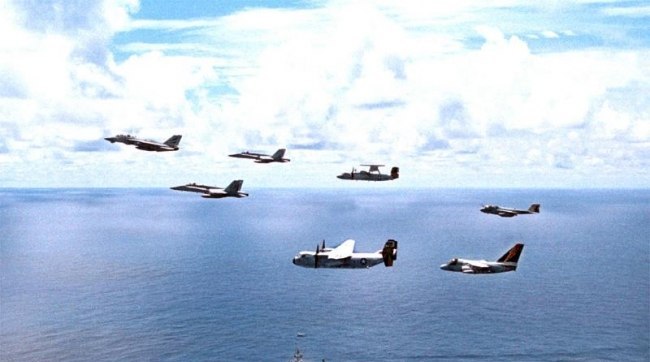 ОДИН
МНОГО
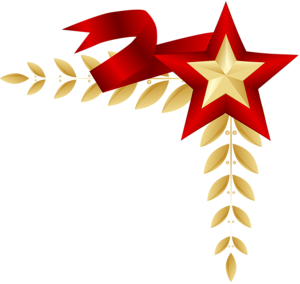 УЧЕБНЫЙ БОЙ
Солдаты ровно держат строй-
Идут они в учебный бой.
Заряжены патроны холостые,
Сегодня не стреляют боевые.
Учебные взрываются снаряды,
В таком бою не заслужить награды!
Идут солдаты в бой и точно знают:
Не ранят, никого не потеряют.
Но, вдруг, к несчастию война случится-
Наука боевая пригодится.
Попробуй, напади - узнает враг любой,
Что наш солдат вести умеет бой!
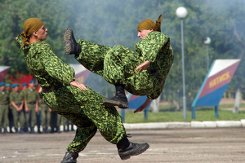